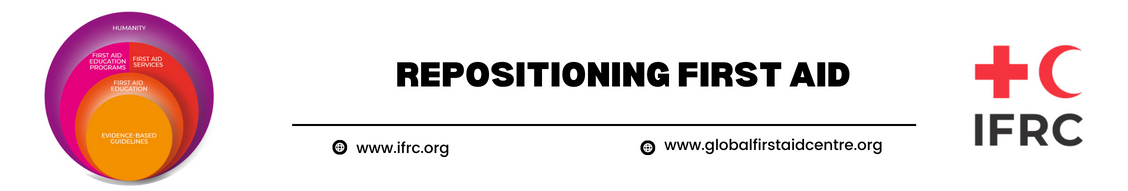 Plan de acción para las Sociedades Nacionales
Instrucciones
Fechas limite
Usando objetivos  S.M.A.R.T. (Especificos,Medibles, alcanzables, realistas y oportunos)
Plan de Acción – PA en escuelas
Director del Proyecto:
Nombre Proyecto:
Fecha en que se completo:
Fecha de inicio:
Este es un ejemplo.
Visión PA 2030
Este es un ejemplo.
Este es un ejemplo.
Objectivos del proyecto:
Este es un texto de muestra. Simplemente agregue su propio texto y descripción aquí. Este texto es totalmente editable.
PA en escuelas
Objetivos
Colaboradores
Responsable
PA productos
Acciones
Ud. Simplemente escribira quí su propio texto
Ud. Simplemente escribira quí su propio texto
Ud. Simplemente escribira quí su propio texto
List deliverable here
Lista de objetivos aquí
Ud. Simplemente escribira quí su propio texto
Ud. Simplemente escribira quí su propio texto
Ud. Simplemente escribira quí su propio texto
Ud. Simplemente escribira quí su propio texto
Ud. Simplemente escribira quí su propio texto
Ud. Simplemente escribira quí su propio texto
Ud. Simplemente escribira quí su propio texto
Ud. Simplemente escribira quí su propio texto
Ud. Simplemente escribira quí su propio texto
Ud. Simplemente escribira quí su propio texto
[COMPANY NAME]
CC-BY 2022 with attribution link to https://www.getguru.com/templates/project-communication-plan-template/
[Speaker Notes: 🚨NOTE: to edit this deck, go to File → Make a copy]
Plan de Acción – PA comerciales
Director del Proyecto:
Nombre Proyecto:
Fecha en que se completo:
Fecha de inicio:
Este es un ejemplo.
Visión PA 2030
Este es un ejemplo.
Este es un ejemplo.
Objectivos del proyecto:
Este es un texto de muestra. Simplemente agregue su propio texto y descripción aquí. Este texto es totalmente editable.
PA comerciales productos
PA en escuelas
Objetivos
Colaboradores
Responsable
Acciones
Ud. Simplemente escribira quí su propio texto
Ud. Simplemente escribira quí su propio texto
Ud. Simplemente escribira quí su propio texto
List deliverable here
Lista de objetivos aquí
Ud. Simplemente escribira quí su propio texto
Ud. Simplemente escribira quí su propio texto
Ud. Simplemente escribira quí su propio texto
Ud. Simplemente escribira quí su propio texto
Ud. Simplemente escribira quí su propio texto
Ud. Simplemente escribira quí su propio texto
Ud. Simplemente escribira quí su propio texto
Ud. Simplemente escribira quí su propio texto
Ud. Simplemente escribira quí su propio texto
Ud. Simplemente escribira quí su propio texto
[COMPANY NAME]
CC-BY 2022 with attribution link to https://www.getguru.com/templates/project-communication-plan-template/
[Speaker Notes: 🚨NOTE: to edit this deck, go to File → Make a copy]
Plan de Acción – PA estandares y quealificaciones
Director del Proyecto:
Nombre Proyecto:
Fecha en que se completo:
Fecha de inicio:
Este es un ejemplo.
Visión PA 2030
Este es un ejemplo.
Este es un ejemplo.
Objectivos del proyecto:
Este es un texto de muestra. Simplemente agregue su propio texto y descripción aquí. Este texto es totalmente editable.
Productos
PA estandares
PA en escuelas
Objetivos
Colaboradores
Responsable
Acciones
Ud. Simplemente escribira quí su propio texto
Ud. Simplemente escribira quí su propio texto
Ud. Simplemente escribira quí su propio texto
List deliverable here
Lista de objetivos aquí
Ud. Simplemente escribira quí su propio texto
Ud. Simplemente escribira quí su propio texto
Ud. Simplemente escribira quí su propio texto
Ud. Simplemente escribira quí su propio texto
Ud. Simplemente escribira quí su propio texto
Ud. Simplemente escribira quí su propio texto
Ud. Simplemente escribira quí su propio texto
Ud. Simplemente escribira quí su propio texto
Ud. Simplemente escribira quí su propio texto
Ud. Simplemente escribira quí su propio texto
[COMPANY NAME]
CC-BY 2022 with attribution link to https://www.getguru.com/templates/project-communication-plan-template/
[Speaker Notes: 🚨NOTE: to edit this deck, go to File → Make a copy]
Plan de Acción – PA en operaciones, Atención pre-hospitalaria y, Centros de Salud
Director del Proyecto:
Nombre Proyecto:
Fecha en que se completo:
Fecha de inicio:
Este es un ejemplo.
Visión PA 2030
Este es un ejemplo.
Este es un ejemplo.
Objectivos del proyecto:
Este es un texto de muestra. Simplemente agregue su propio texto y descripción aquí. Este texto es totalmente editable.
PA en atec. Pre-H
Productos
PA en escuelas
Objetivos
Colaboradores
Responsable
Acciones
Ud. Simplemente escribira quí su propio texto
Ud. Simplemente escribira quí su propio texto
Ud. Simplemente escribira quí su propio texto
List deliverable here
Lista de objetivos aquí
Ud. Simplemente escribira quí su propio texto
Ud. Simplemente escribira quí su propio texto
Ud. Simplemente escribira quí su propio texto
Ud. Simplemente escribira quí su propio texto
Ud. Simplemente escribira quí su propio texto
Ud. Simplemente escribira quí su propio texto
Ud. Simplemente escribira quí su propio texto
Ud. Simplemente escribira quí su propio texto
Ud. Simplemente escribira quí su propio texto
Ud. Simplemente escribira quí su propio texto
[COMPANY NAME]
CC-BY 2022 with attribution link to https://www.getguru.com/templates/project-communication-plan-template/
[Speaker Notes: 🚨NOTE: to edit this deck, go to File → Make a copy]
Plan de Acción – PA en investigación y abogacia
Director del Proyecto:
Nombre Proyecto:
Fecha en que se completo:
Fecha de inicio:
Este es un ejemplo.
Visión PA 2030
Este es un ejemplo.
Este es un ejemplo.
Objectivos del proyecto:
Este es un texto de muestra. Simplemente agregue su propio texto y descripción aquí. Este texto es totalmente editable.
PA en Investigación
Productos
PA en escuelas
Objetivos
Colaboradores
Responsable
Acciones
Ud. Simplemente escribira quí su propio texto
Ud. Simplemente escribira quí su propio texto
Ud. Simplemente escribira quí su propio texto
List deliverable here
Lista de objetivos aquí
Ud. Simplemente escribira quí su propio texto
Ud. Simplemente escribira quí su propio texto
Ud. Simplemente escribira quí su propio texto
Ud. Simplemente escribira quí su propio texto
Ud. Simplemente escribira quí su propio texto
Ud. Simplemente escribira quí su propio texto
Ud. Simplemente escribira quí su propio texto
Ud. Simplemente escribira quí su propio texto
Ud. Simplemente escribira quí su propio texto
Ud. Simplemente escribira quí su propio texto
[COMPANY NAME]
CC-BY 2022 with attribution link to https://www.getguru.com/templates/project-communication-plan-template/
[Speaker Notes: 🚨NOTE: to edit this deck, go to File → Make a copy]
Plan de Acción – Educación de PA
Director del Proyecto:
Nombre Proyecto:
Fecha en que se completo:
Fecha de inicio:
Este es un ejemplo.
Visión PA 2030
Este es un ejemplo.
Este es un ejemplo.
Objectivos del proyecto:
Este es un texto de muestra. Simplemente agregue su propio texto y descripción aquí. Este texto es totalmente editable.
Educación de PA
Productos
PA en escuelas
Objetivos
Colaboradores
Responsable
Acciones
Ud. Simplemente escribira quí su propio texto
Ud. Simplemente escribira quí su propio texto
Ud. Simplemente escribira quí su propio texto
List deliverable here
Lista de objetivos aquí
Ud. Simplemente escribira quí su propio texto
Ud. Simplemente escribira quí su propio texto
Ud. Simplemente escribira quí su propio texto
Ud. Simplemente escribira quí su propio texto
Ud. Simplemente escribira quí su propio texto
Ud. Simplemente escribira quí su propio texto
Ud. Simplemente escribira quí su propio texto
Ud. Simplemente escribira quí su propio texto
Ud. Simplemente escribira quí su propio texto
Ud. Simplemente escribira quí su propio texto
[COMPANY NAME]
CC-BY 2022 with attribution link to https://www.getguru.com/templates/project-communication-plan-template/
[Speaker Notes: 🚨NOTE: to edit this deck, go to File → Make a copy]